Знакомство с числом и цифрой 5
Хромова Елена Ивановна
Воспитатель МБ ДОУ «Детский сад № 29»
Г. Асбест Свердловская область
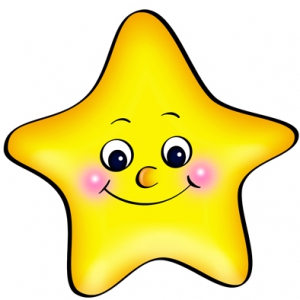 У звезды есть пять детейПять сверкающих лучейПо ночам они не спятВсем светить они хотят.
На руке 5 пальцев. У пятиугольника 5 углов.
1  2  3  4
5
Найди цифру 5.
Сколько шариков на картинке?
5
Состав числа 5
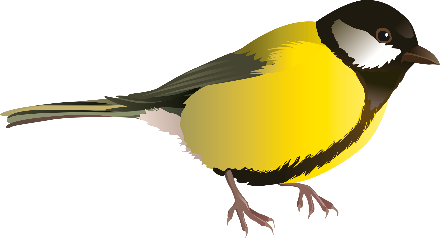 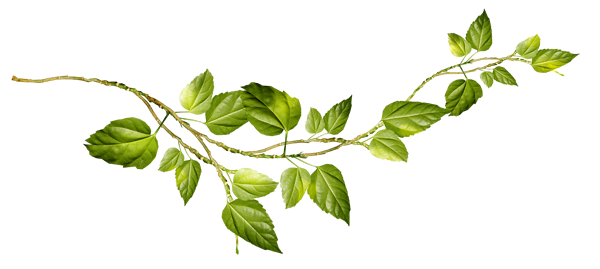 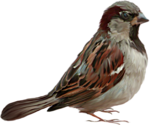 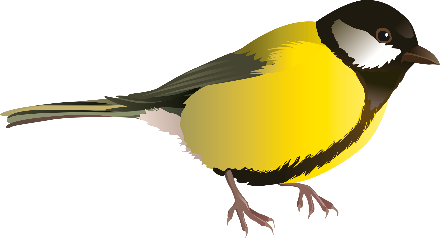 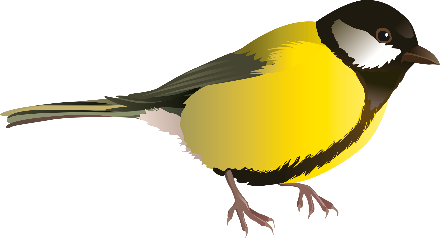 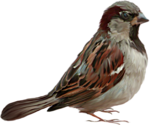 3+2=5
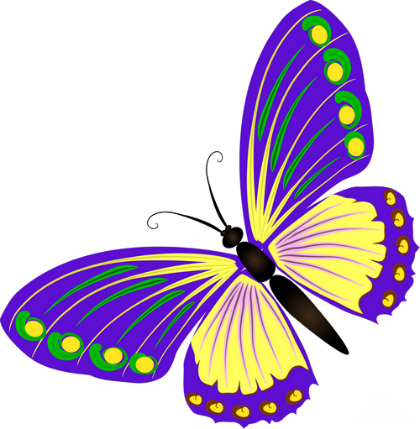 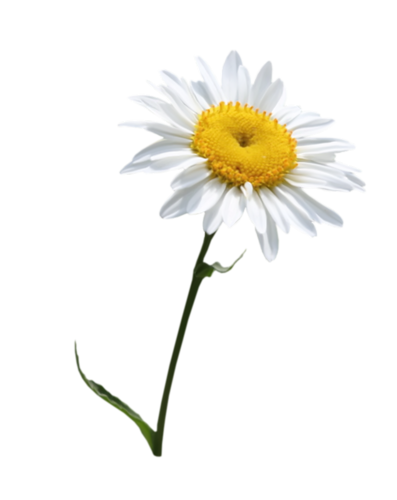 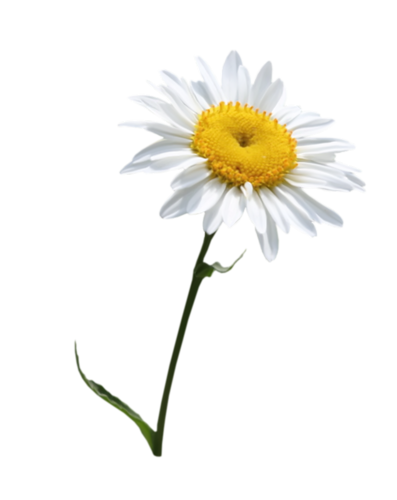 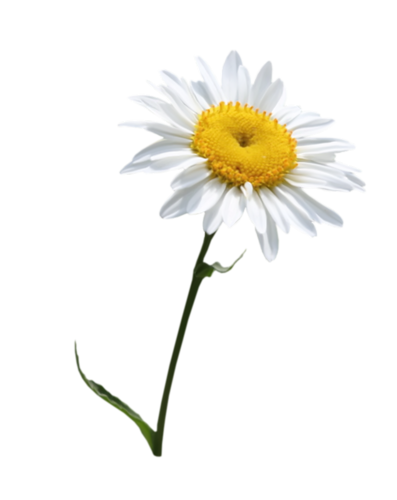 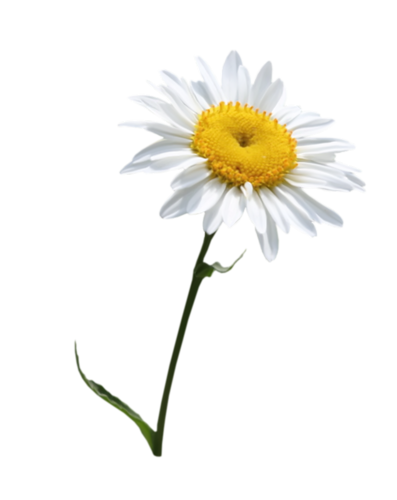 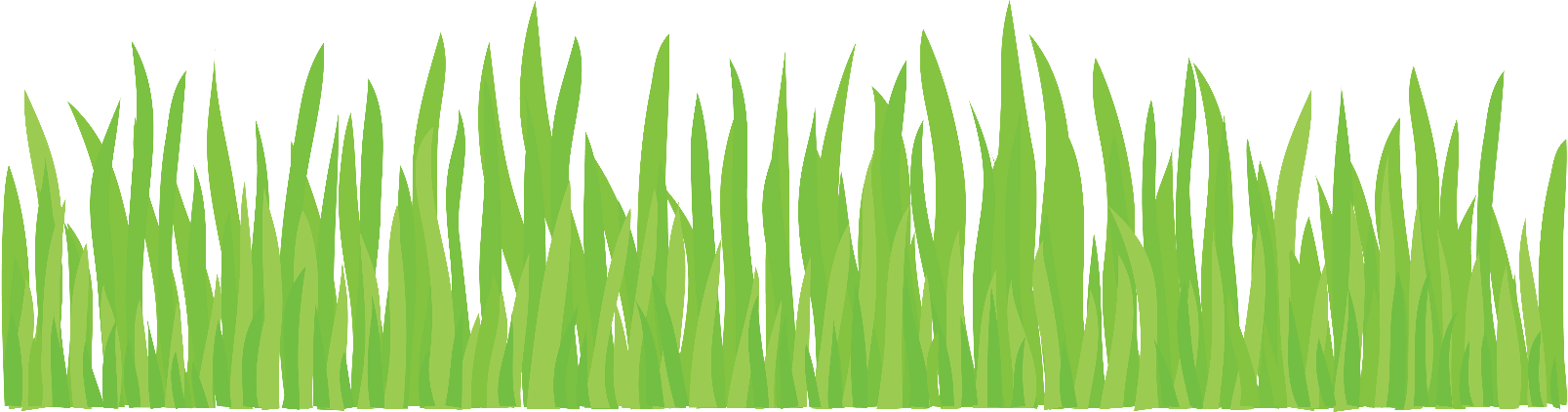 4+1=5
Спасибо
за внимание!